Analýza sekvenčných dát sledovania pohľadu použítím strojového učenia
bez učiteľa
Autor: Miroslav Šimek
Vedúci: Michal Barla
Veľké prúdy neoznačených dát zo sledovania pohľadu
Hypotéza: Vzory správania, identifikované pomocou strojového učenia bez učiteľa nám umožnia efektívne porovnávať veľké prúdy neoznačených dát.
Doména: Sledovanie pohľadu
Prehľad návrhu riešenia
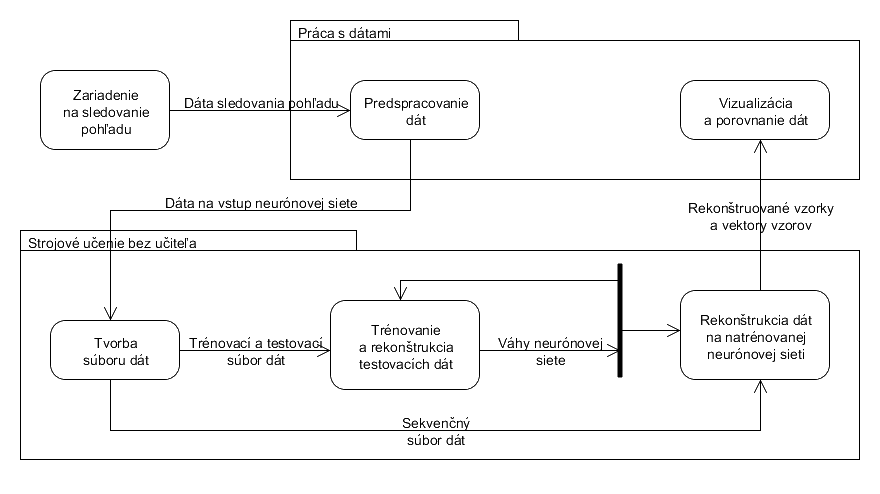 Predspracovanie dát
Požadované vlastnosti:
Reprezentácia priebehu súradníc v čase

Dobrá vizualizácia a interpretácia vnútorného stavu neurónovej siete
Teplotné mapy
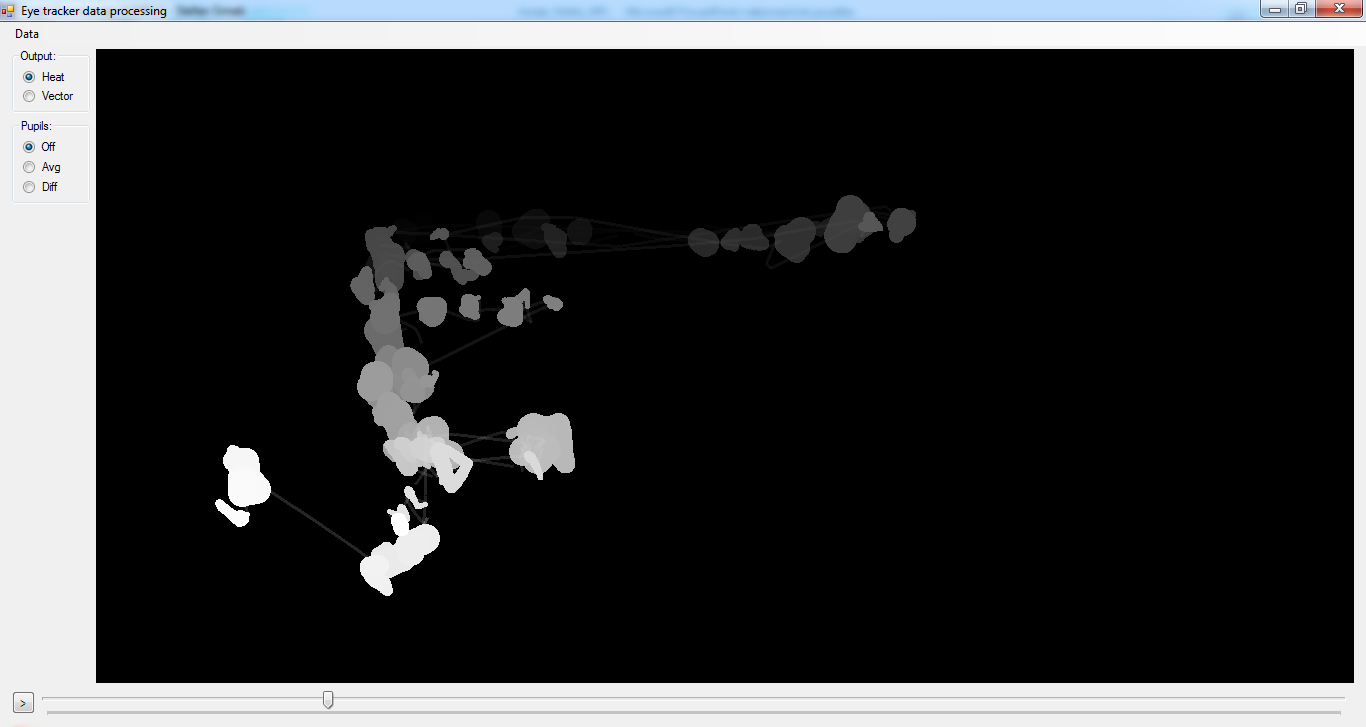 Scrollovanie?
Rozmery: 96x60
Veľkosť okna: 30 s
Vzorkovanie: Každú 1 s
[Speaker Notes: Každú nahrávku transformujeme na množstvo teplotných máp.]
Tvorba súboru dát
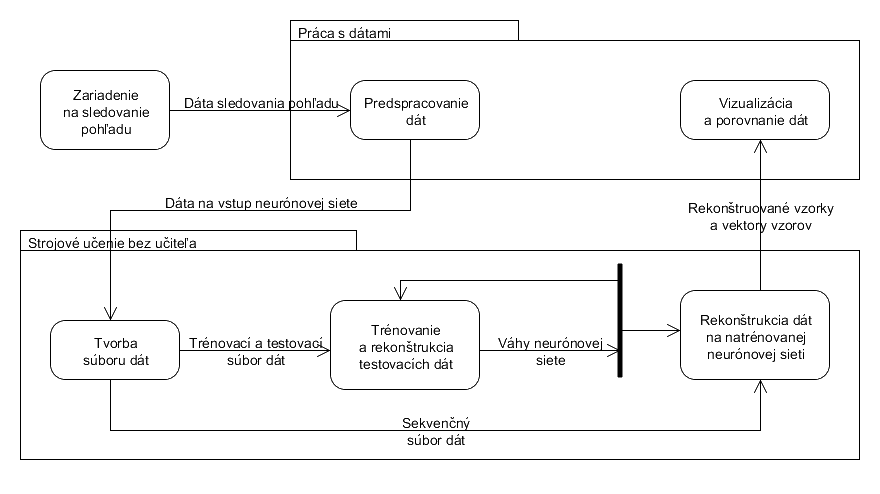 Tvorba súboru dát
Sekvenčný súbor dát





Trénovací a testovací súbor dát
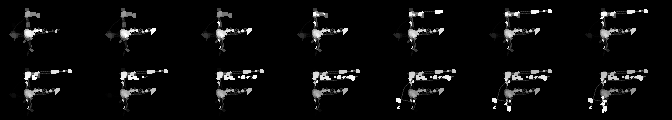 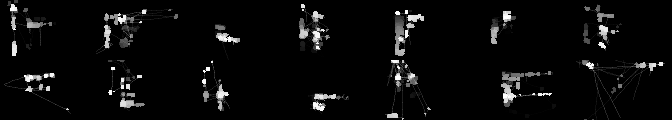 [Speaker Notes: Takto to máme (sekvenčne) a to použijeme pri vyhodnotení a porovnávaní. Dať dôraz na dôležitosť náhodnosti, aby sa nepretrénovala sieť na určité vzory na začiatku a hlavne, že aj pri trénovacom a testovacom súbore ide o presne dané sekvencie, aby pri skúšaní rôznych parametrov sme porovnávali stále na tom istom súbore dát. Spomenúť možno aj train-test pomer 60:40.]
Rekonštrukcia dát na natrénovanej neurónovej sieti
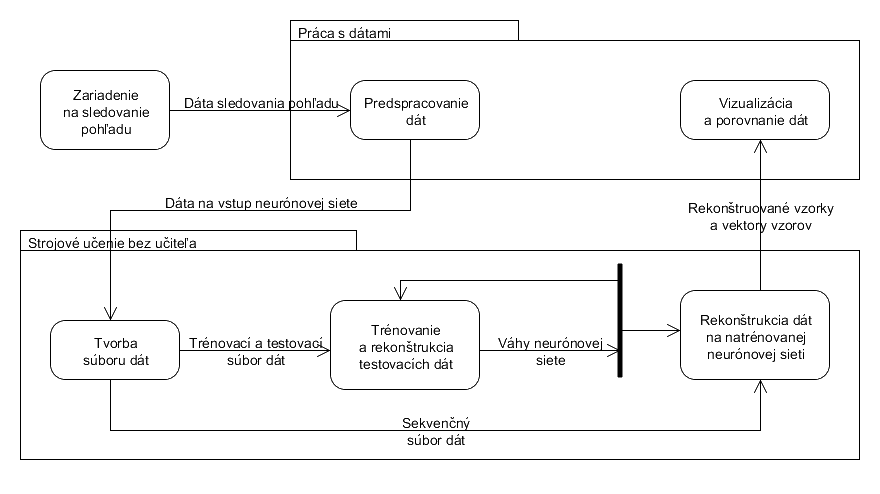 Rekonštrukcia dát na natrénovanej neurónovej sieti
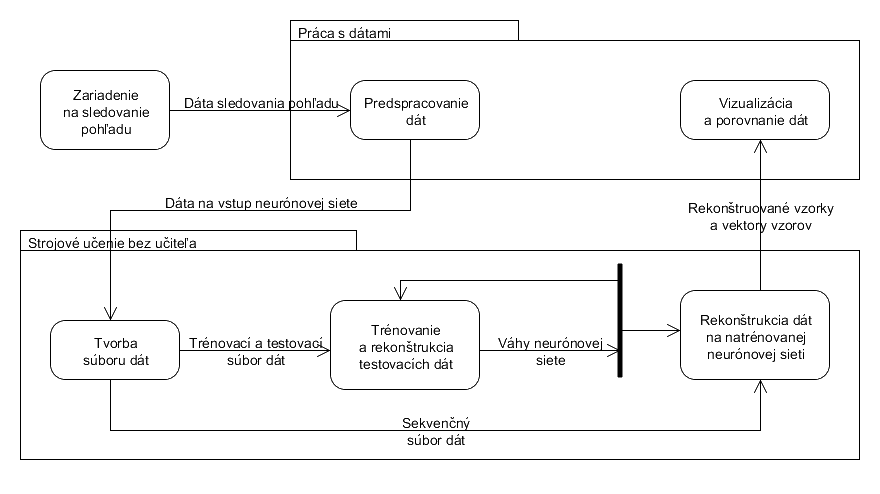 Abstrakcia a rekonštrukcia
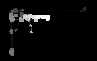 Teplotná mapa
000100000000110000100...
Abstrakcia
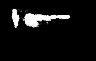 Rekonštrukcia
[Speaker Notes: Povedat, ze abstrakcie potrebujeme na to, aby sme data porovnali a rekonstrukcie zase na to, aby sme vedeli co dane abstrakcie pri porovnani predstavuju.]
Vizualizácia a porovnanie dát
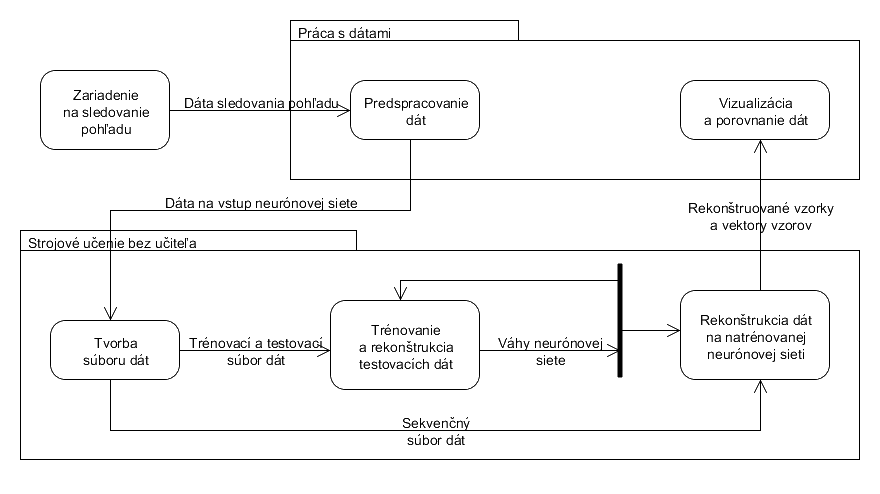 Spracovanie abstrakcii
Zhlukovanie abstrakcii na základe Hammingovej vzdialenosti vektorov


Množstvo rôznych prehľadných vizualizácií prvých dvanástich najpočetnejších zhlukov
Vizualizácie abstrakcie v priebehu času
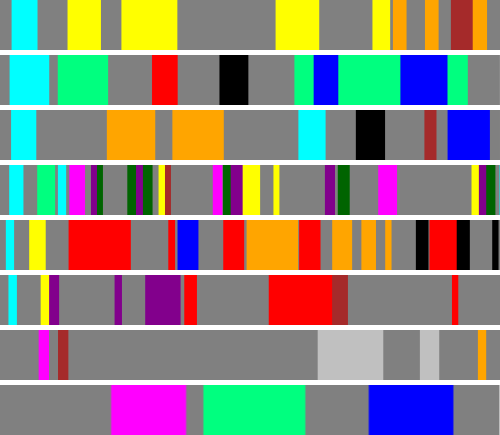 Základná vizualizácia
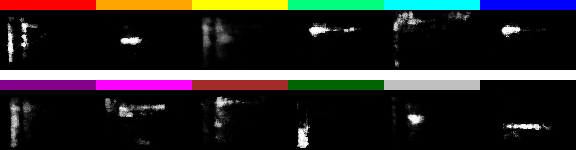 Vizualizácie abstrakcie v priebehu času
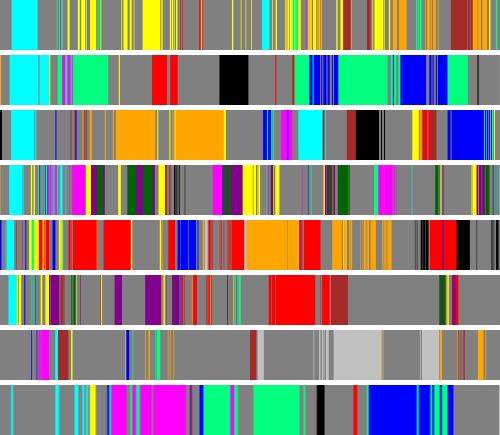 Vizualizácia
“Raw” sekvencií
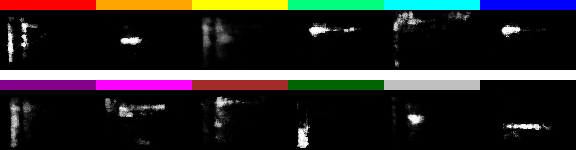 Vizualizácie abstrakcie v priebehu času
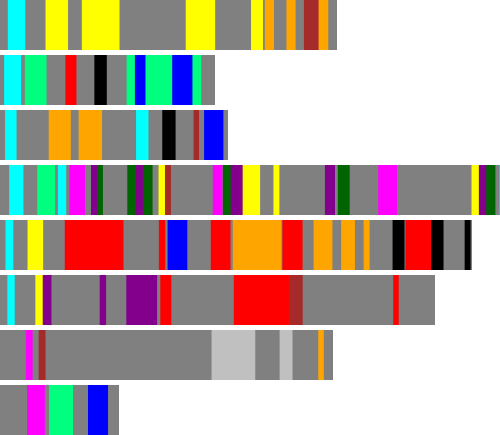 Vizualizácia sekvencií s dĺžkou v pomere k času
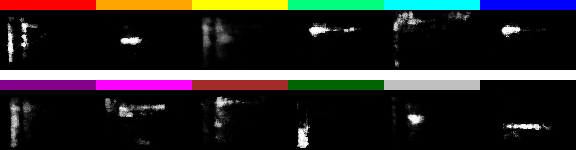 Vizualizácie abstrakcie v priebehu času
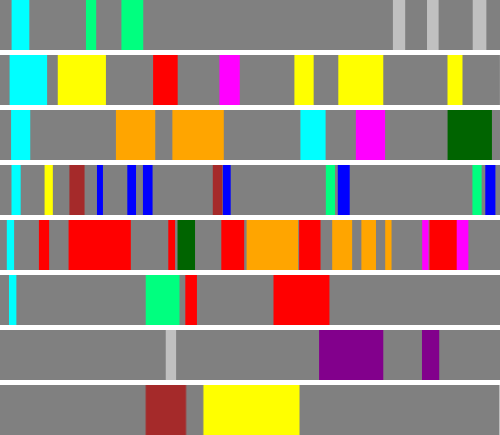 Vizualizácia s rôznou toleranciou vzdialenosti vektorov
distTolerance = 2
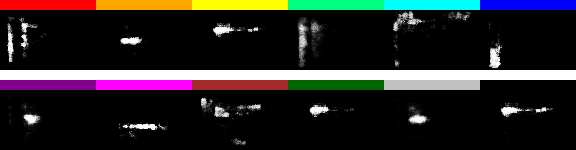 Vizualizácie abstrakcie v priebehu času
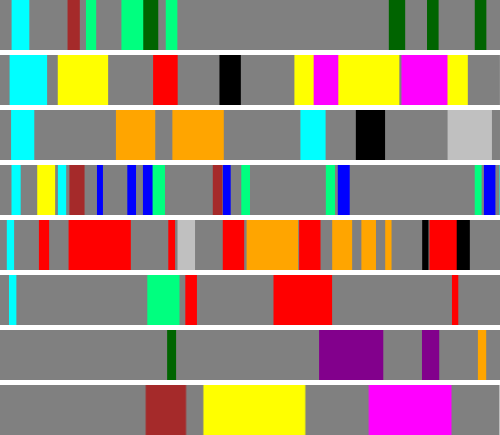 Vizualizácia s rôznou toleranciou vzdialenosti vektorov
distTolerance = 3
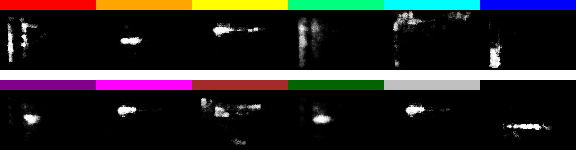 Vizualizácie abstrakcie v priebehu času
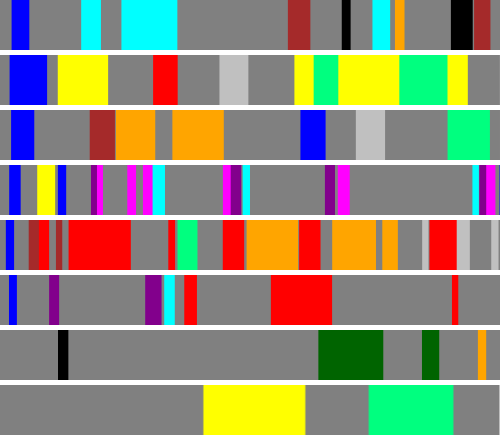 Vizualizácia s rôznou toleranciou vzdialenosti vektorov
distTolerance = 4
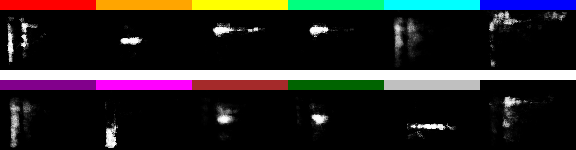 Vizualizácie abstrakcie v priebehu času
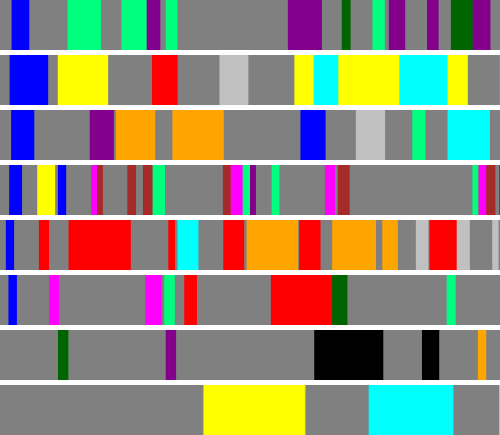 Vizualizácia s rôznou toleranciou vzdialenosti vektorov
distTolerance = 5
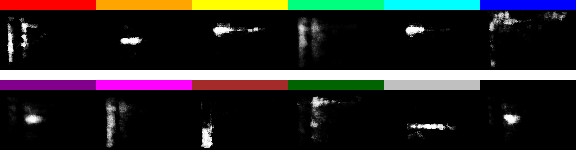 Vizualizácie abstrakcie v priebehu času
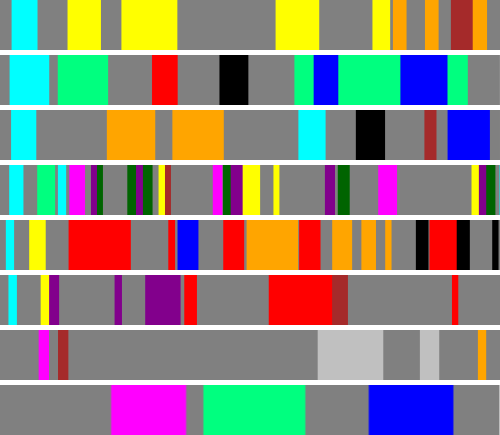 Vizualizácia s rôznou toleranciou vzdialenosti vektorov
distTolerance = 6
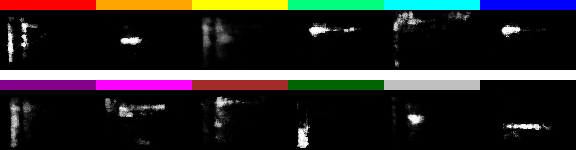 Vizualizácie abstrakcie v priebehu času
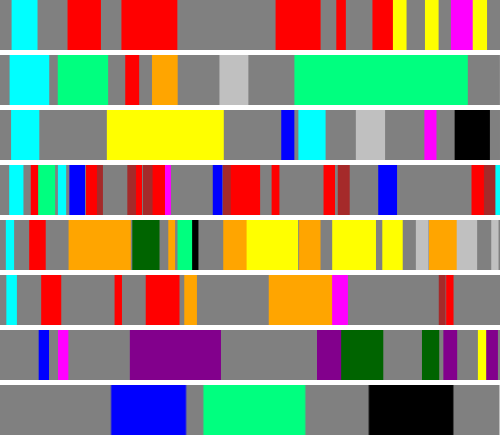 Vizualizácia s rôznou toleranciou vzdialenosti vektorov
distTolerance = 7
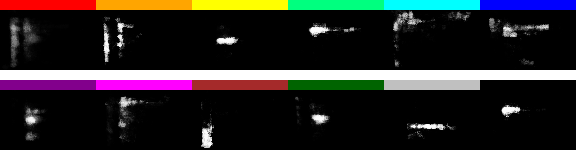 Vizualizácie abstrakcie v priebehu času
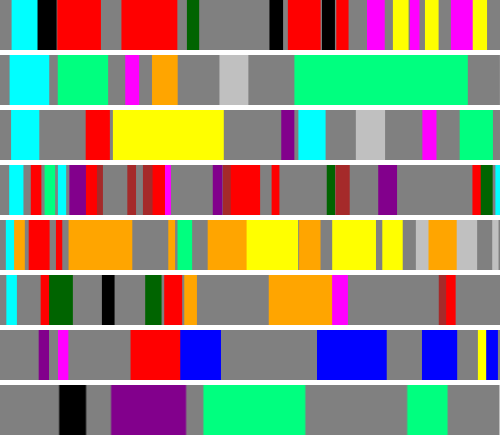 Vizualizácia s rôznou toleranciou vzdialenosti vektorov
distTolerance = 8
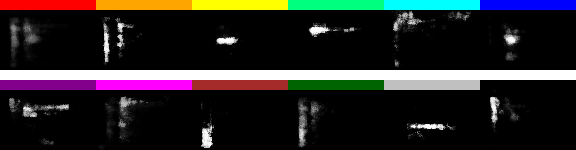 Vizualizácie abstrakcie v priebehu času
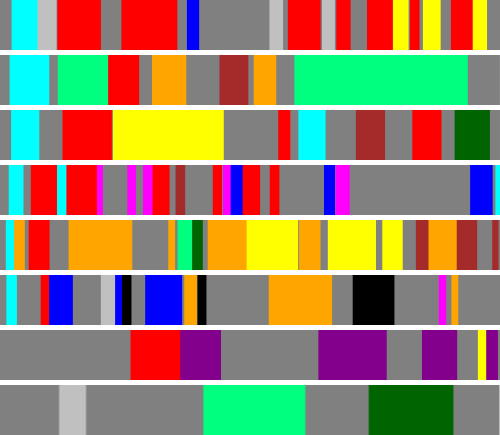 Vizualizácia s rôznou toleranciou vzdialenosti vektorov
distTolerance = 9
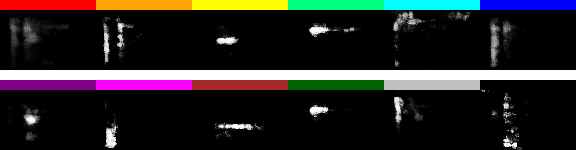 Vizualizácie abstrakcie v priebehu času
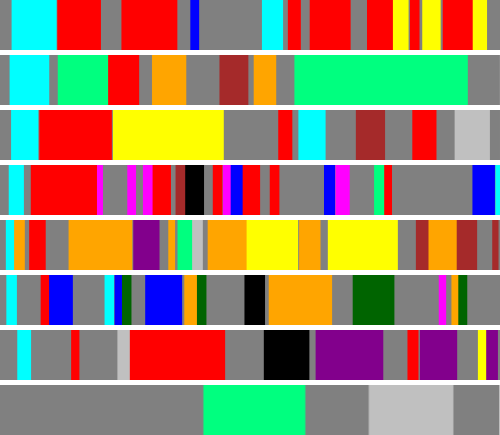 Vizualizácia s rôznou toleranciou vzdialenosti vektorov
distTolerance = 10
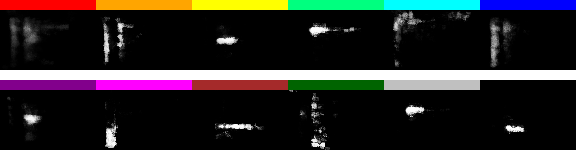 Vizualizácie abstrakcie v priebehu času
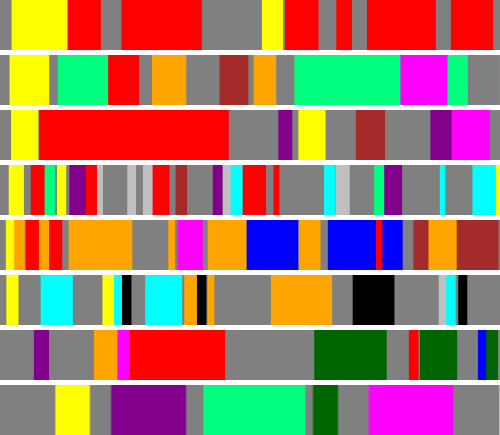 Vizualizácia s rôznou toleranciou vzdialenosti vektorov
distTolerance = 11
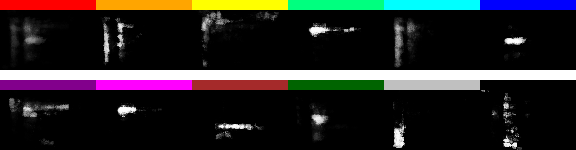 Vizualizácie abstrakcie v priebehu času
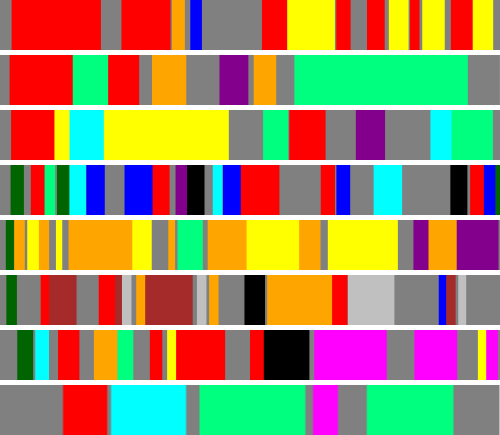 Vizualizácia s rôznou toleranciou vzdialenosti vektorov
distTolerance = 12
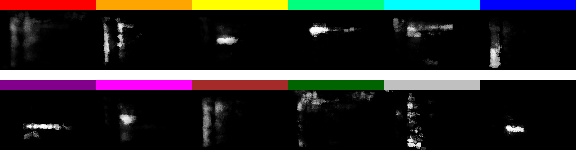 Vizualizácie abstrakcie v priebehu času
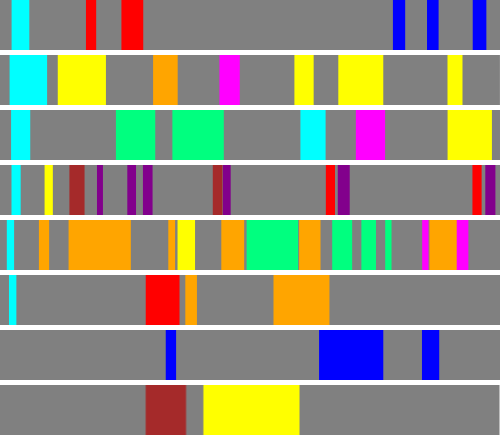 Vizualizácia so zachovaním farieb vzorov
distTolerance = 2
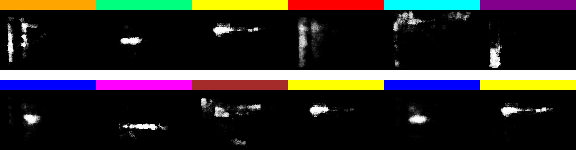 Vizualizácie abstrakcie v priebehu času
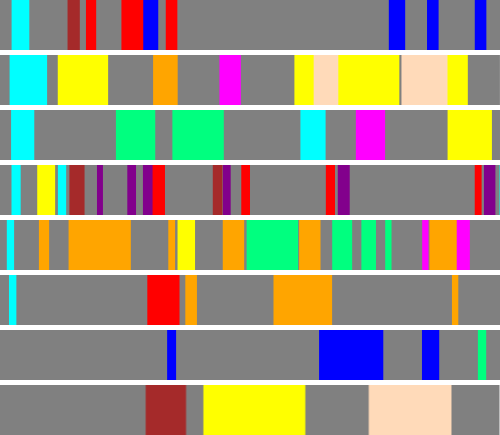 Vizualizácia so zachovaním farieb vzorov
distTolerance = 3
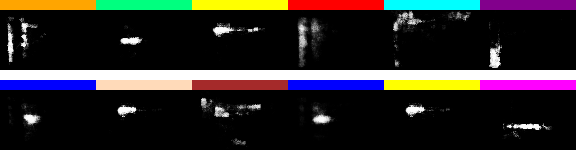 Vizualizácie abstrakcie v priebehu času
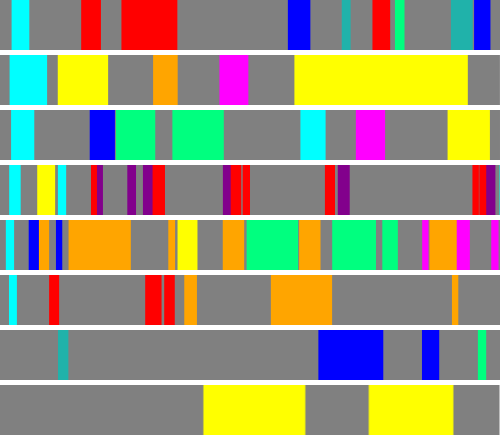 Vizualizácia so zachovaním farieb vzorov
distTolerance = 4
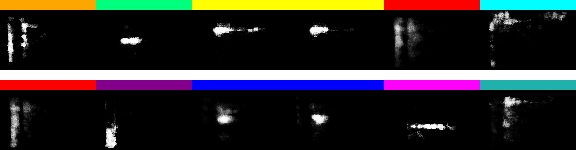 Vizualizácie abstrakcie v priebehu času
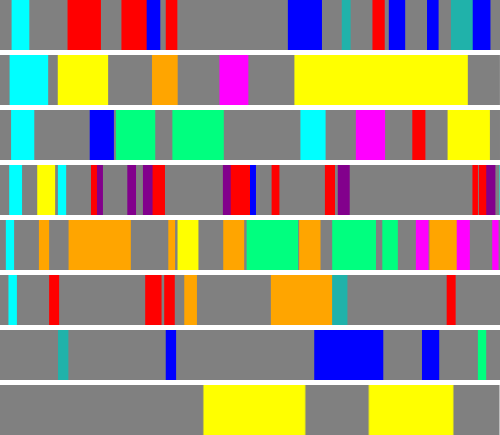 Vizualizácia so zachovaním farieb vzorov
distTolerance = 5
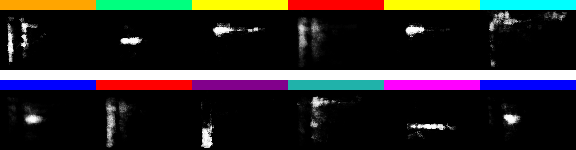 Vizualizácie abstrakcie v priebehu času
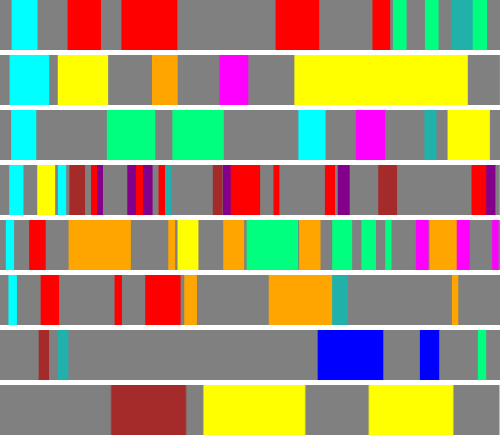 Vizualizácia so zachovaním farieb vzorov
distTolerance = 6
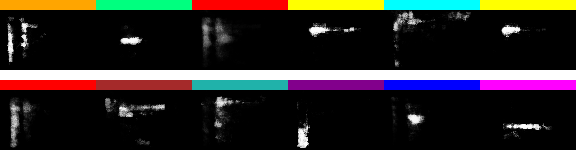 Vizualizácie abstrakcie v priebehu času
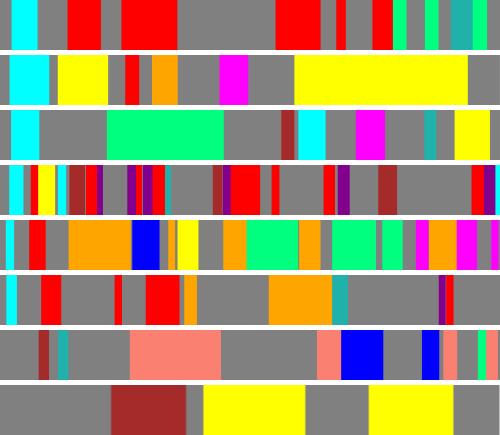 Vizualizácia so zachovaním farieb vzorov
distTolerance = 7
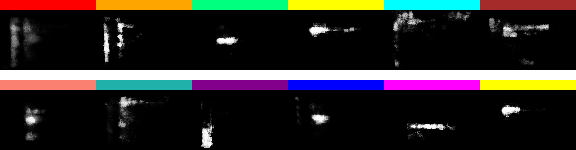 Vizualizácie abstrakcie v priebehu času
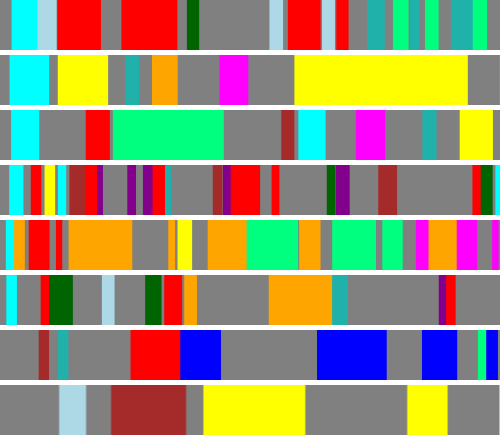 Vizualizácia so zachovaním farieb vzorov
distTolerance = 8
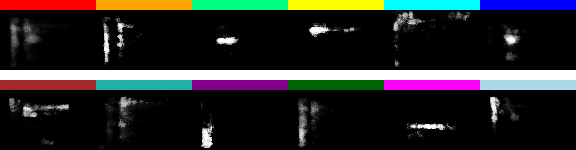 Vizualizácie abstrakcie v priebehu času
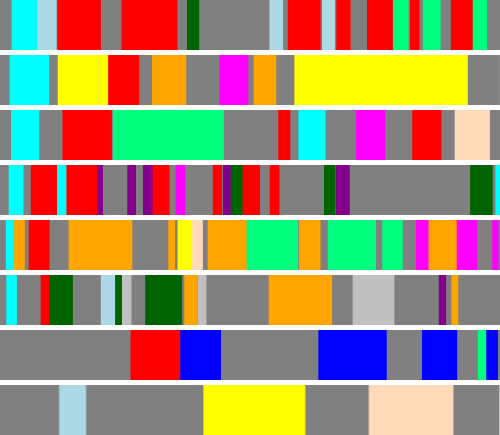 Vizualizácia so zachovaním farieb vzorov
distTolerance = 9
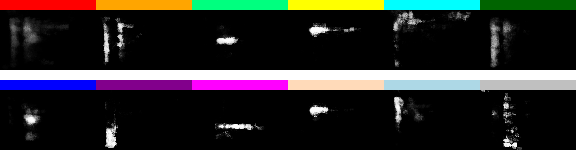 Vizualizácie abstrakcie v priebehu času
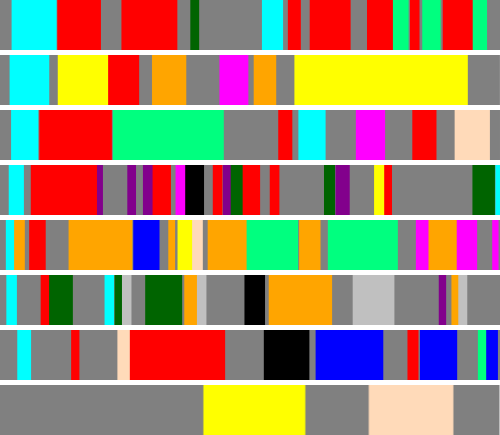 Vizualizácia so zachovaním farieb vzorov
distTolerance = 10
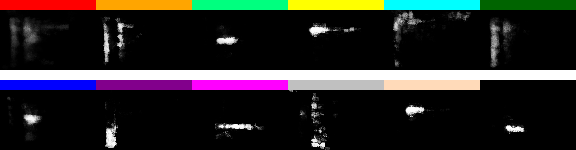 Vizualizácie abstrakcie v priebehu času
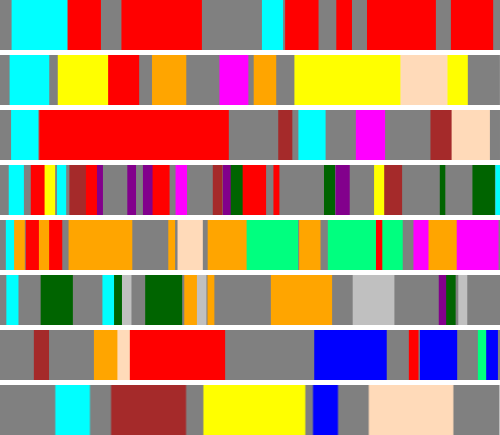 Vizualizácia so zachovaním farieb vzorov
distTolerance = 11
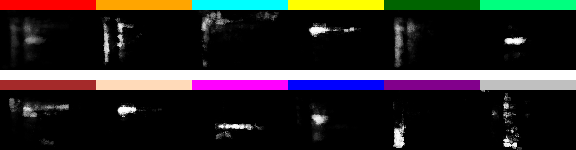 Vizualizácie abstrakcie v priebehu času
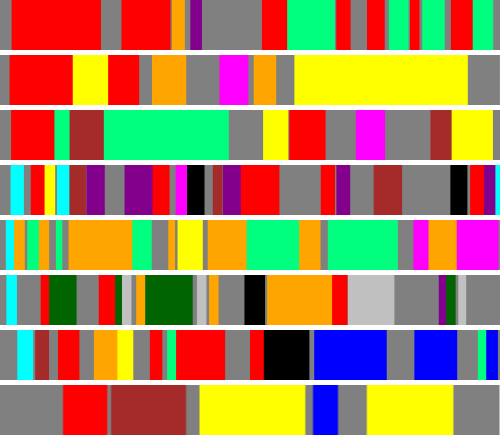 Vizualizácia so zachovaním farieb vzorov
distTolerance = 12
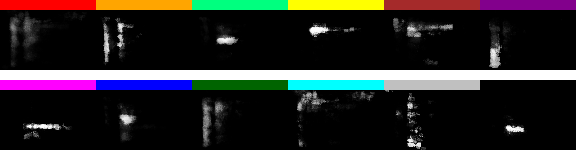 Prečo je na toto potrebné komplexné riešenie ako RBM?
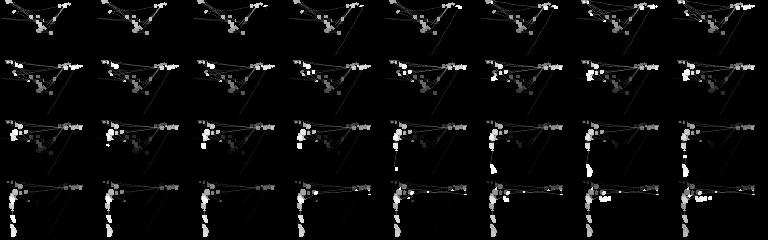 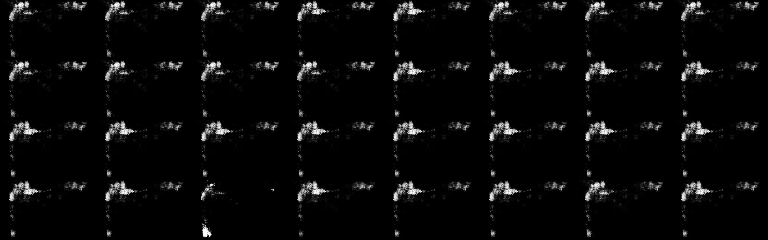 Zhodnotenie
Úspešné získanie hodnotných informácii o priebehu nahrávok sledovania pohľadu (pomocou vizualizácie)

Vytvorenie viacerých prístupov k vizualizácii pre lepšie vyhodnotenie výsledkov
Ďalšie kroky:
Trénovanie a vyhodnotenie na väčších datasetoch

Vrstvenie RBM

Automatizácia porovnávania